Geographical Deliverance
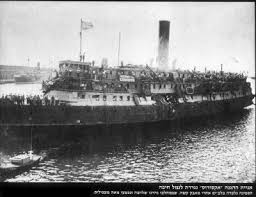 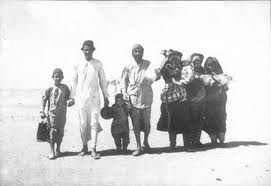 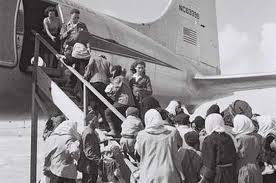 ‹#›
Historical deliverance
‹#›
Personal Deliverance
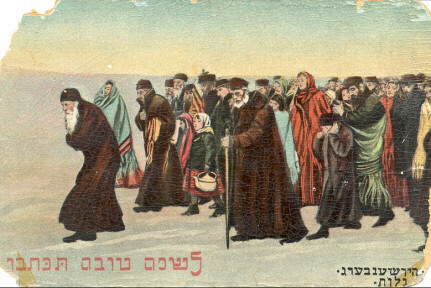 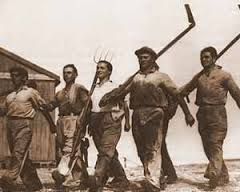 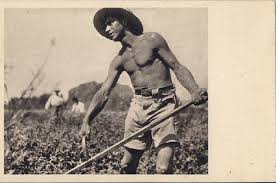 ‹#›
FANIA BERGSTEIN POEM 1936
אני הבת
לדורות של יהודים כפופים, כורעים
תחת עול-משא ימים כבדים,
אימת כל סטרז'ניק וכל שקץ עליהם,
חרדים לקול נבחת כלבו של השכן,
מפנים הדרך לקטן בפרחחי הרחוב
ומקדימים שלום למנוול ולשיכור,
ורועדים כרעוד עלה בסער
עם הדי פרעות והריגות באחיהם...
אני הבת
ליהודים מוחי הרוק מעל פניהם,
פולטי תודה שקטה, לוחשי סליחה נבהלת
לכל מצר לחייהם"...
‹#›
Prime Ministers (ot their parents) and their new names
Prime Ministers (or their fathers) and their new names
Prime Ministers (or their fathers) and their new names
Prime Ministers (or their fathers) and their new names
From Ghetto to Zion, 5th Zionist Congress 1902
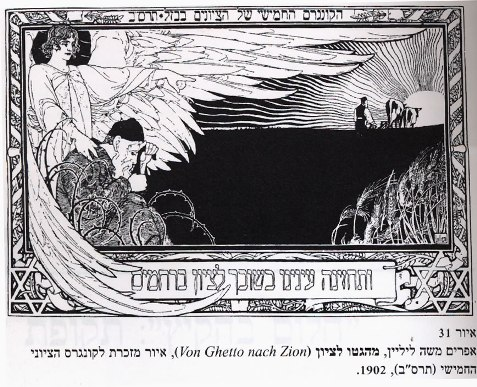 ‹#›
From Slavery to Freedom: then and now
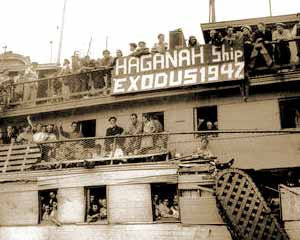 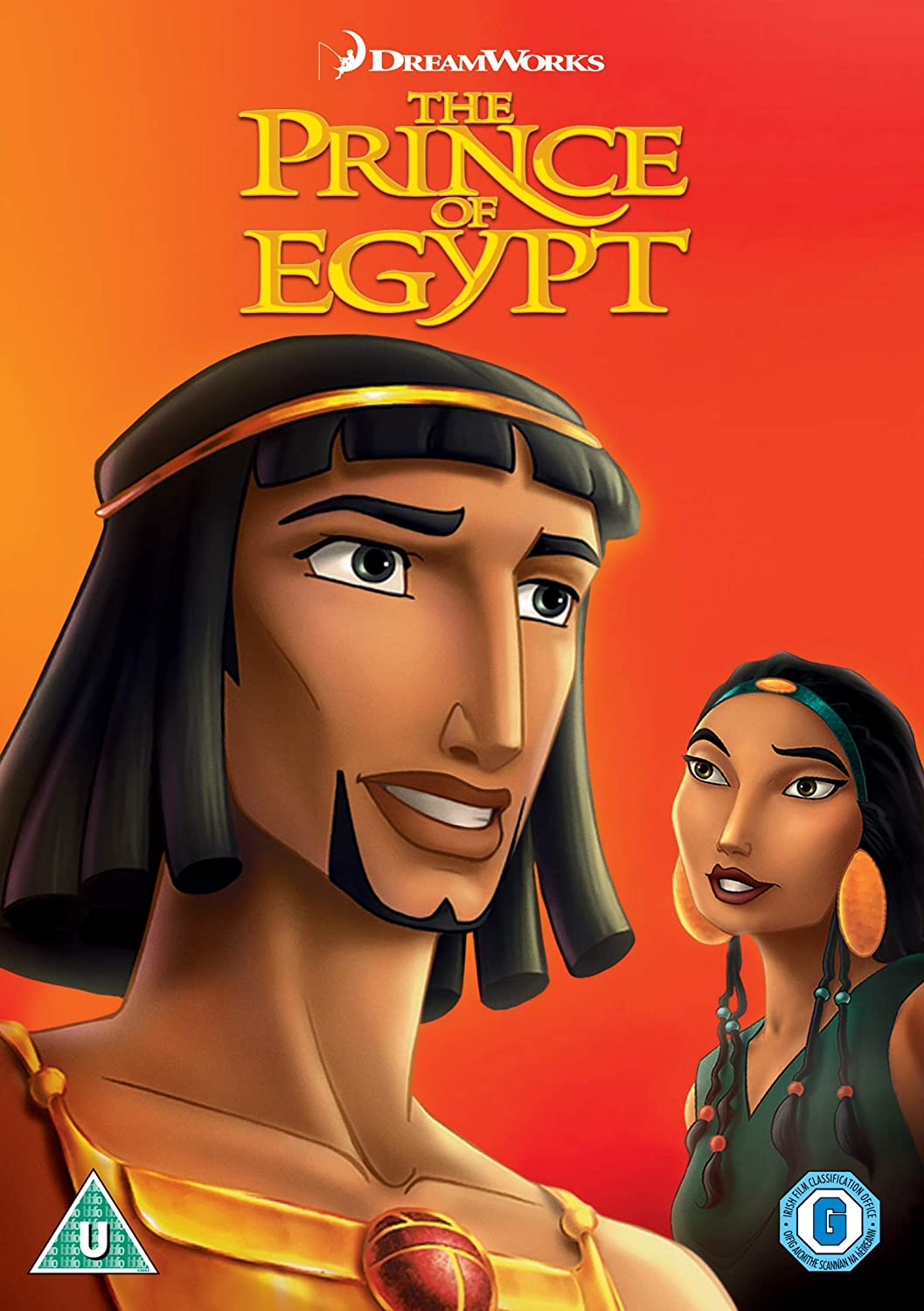 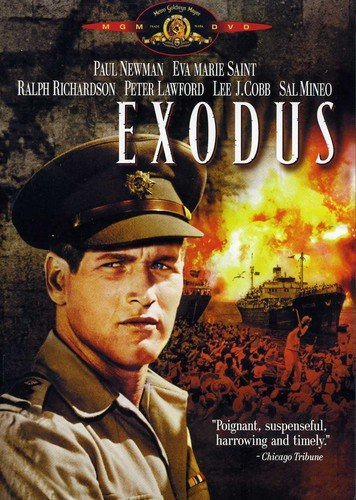 The ten commandments: Exodus as a transformation
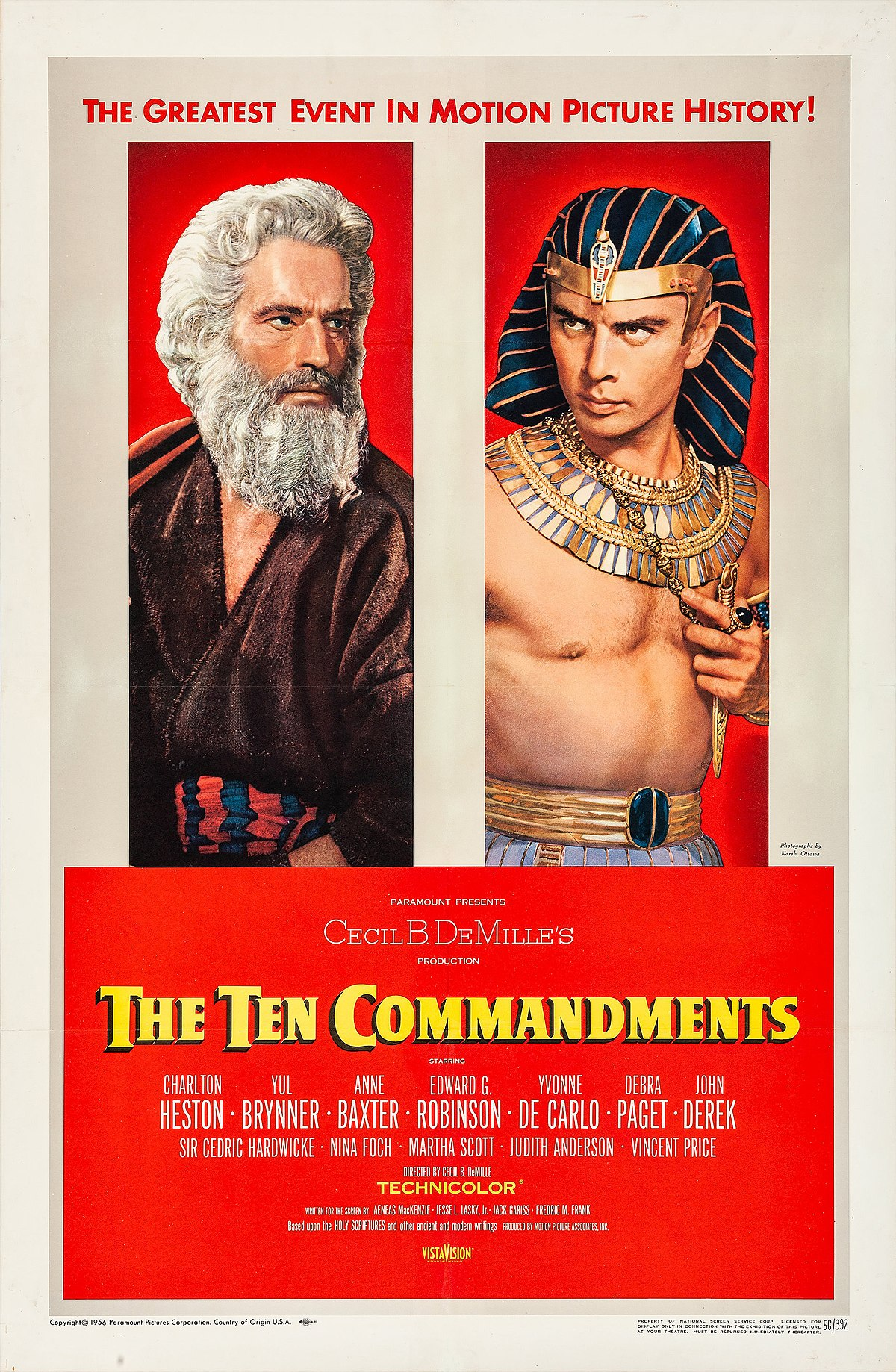 The generation of the desert
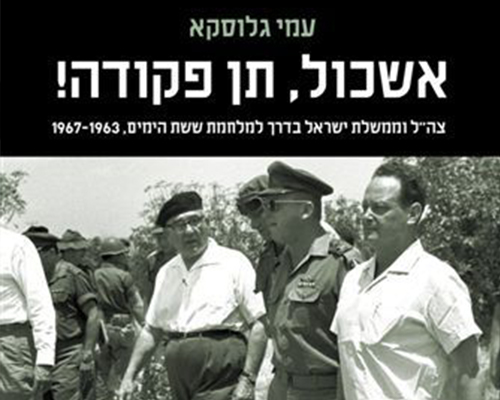 How is this evident in Israel ?
The Prophet: Moses, Herzel, and MLK 
https://www.youtube.com/watch?v=FmkwI5ItCFk
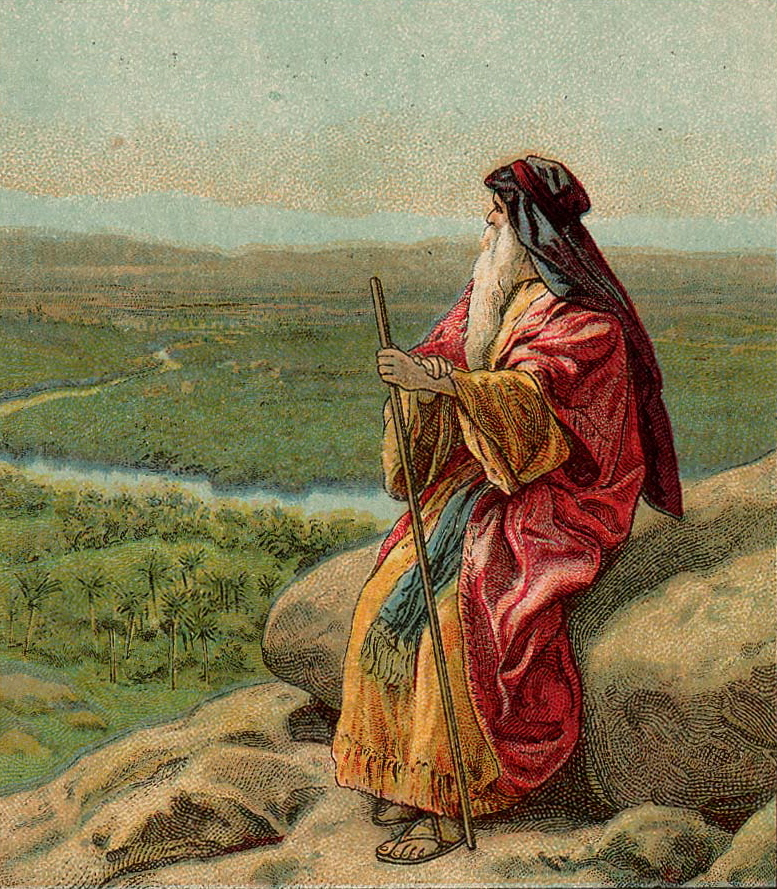 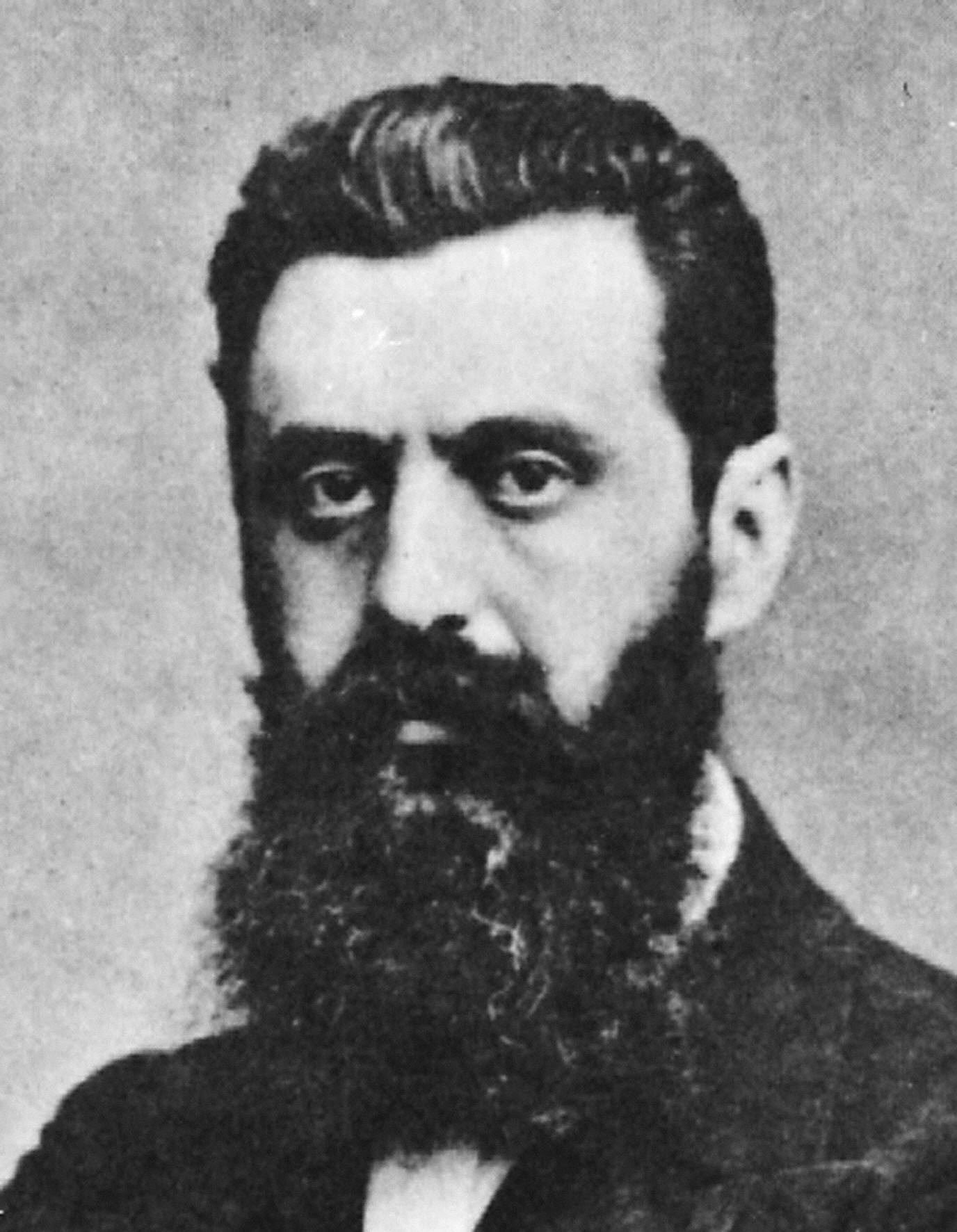 Ancient yearning to the old country, carried over to sectors of the Christian world
https://www.youtube.com/watch?v=vYK9iCRb7S4
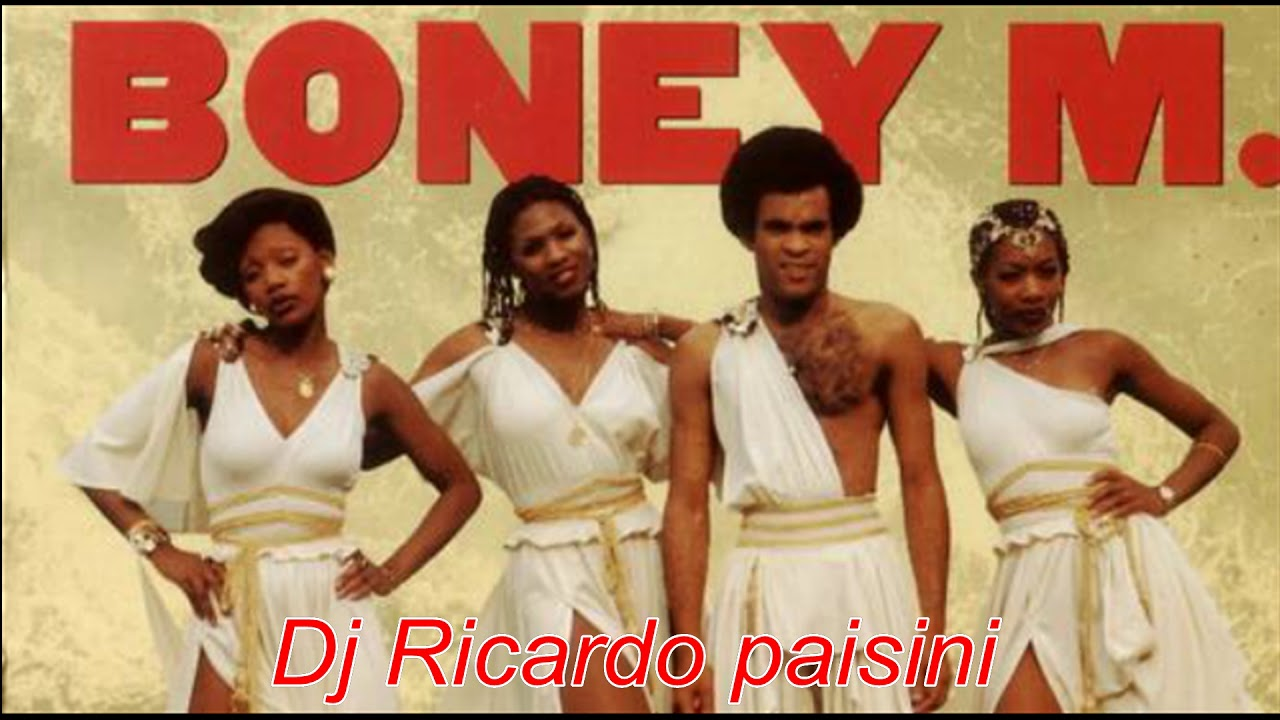 What lines were relevant for the idea of return to the homeland ?
Psalms 19, and 137
By the rivers of Babylon, there we sat down
Yeah, we wept, when we remembered Zion
By the rivers of Babylon, there we sat down
Yeah, we wept, when we remembered Zion
There the wicked
Carried us away in captivity
Required from us a song
Now how shall we sing the Lord's song in a strange land?
Israel’s National Anthem
As long as deep in the heart,
The soul of a Jew yearns,
And forward to the East
To Zion, an eye looks
Our hope will not be lost,
The hope of two thousand years,
To be a free nation in our land,
The land of Zion and Jerusalem.
Internal view: Builds on the centrality of Israel in Judaism as interwoven into Jewish life
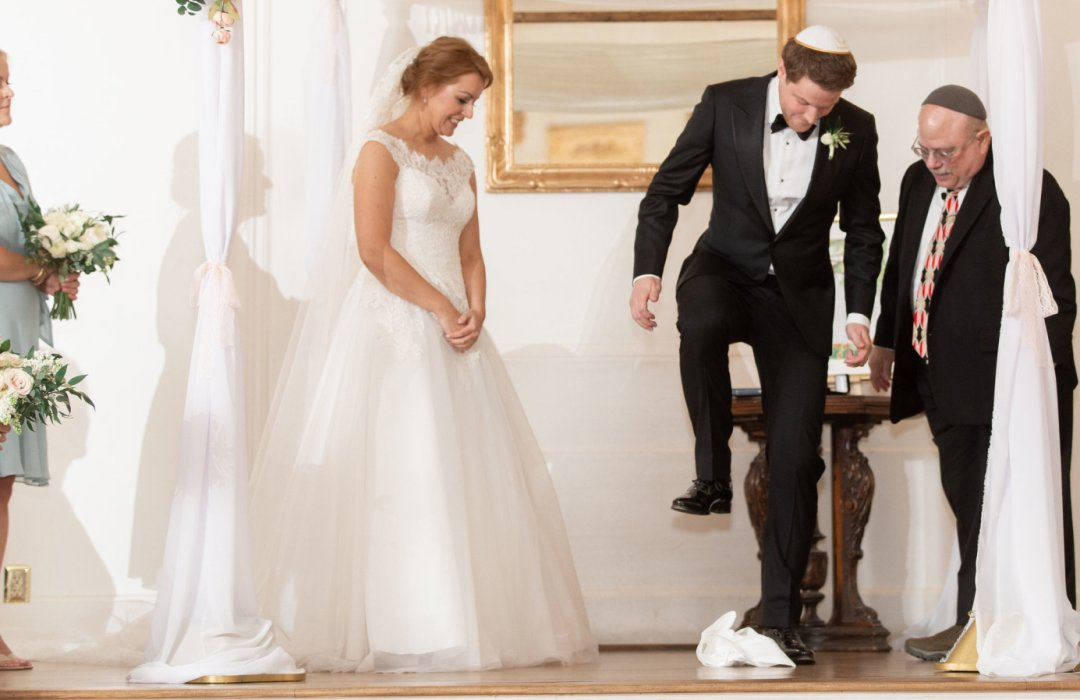 (Jewish ritual) three pilgrimage festivals (Sukkot, Passover, and Shavuot)
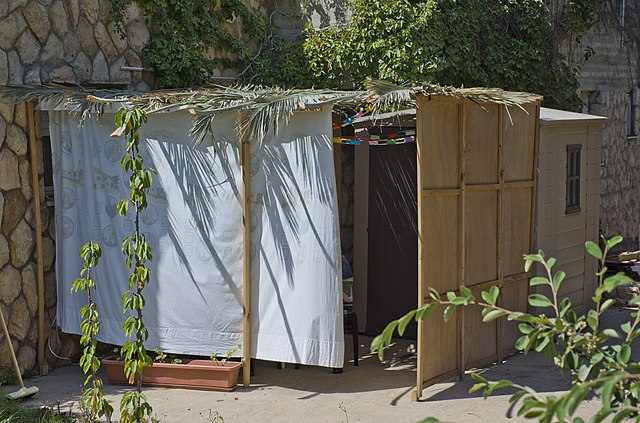 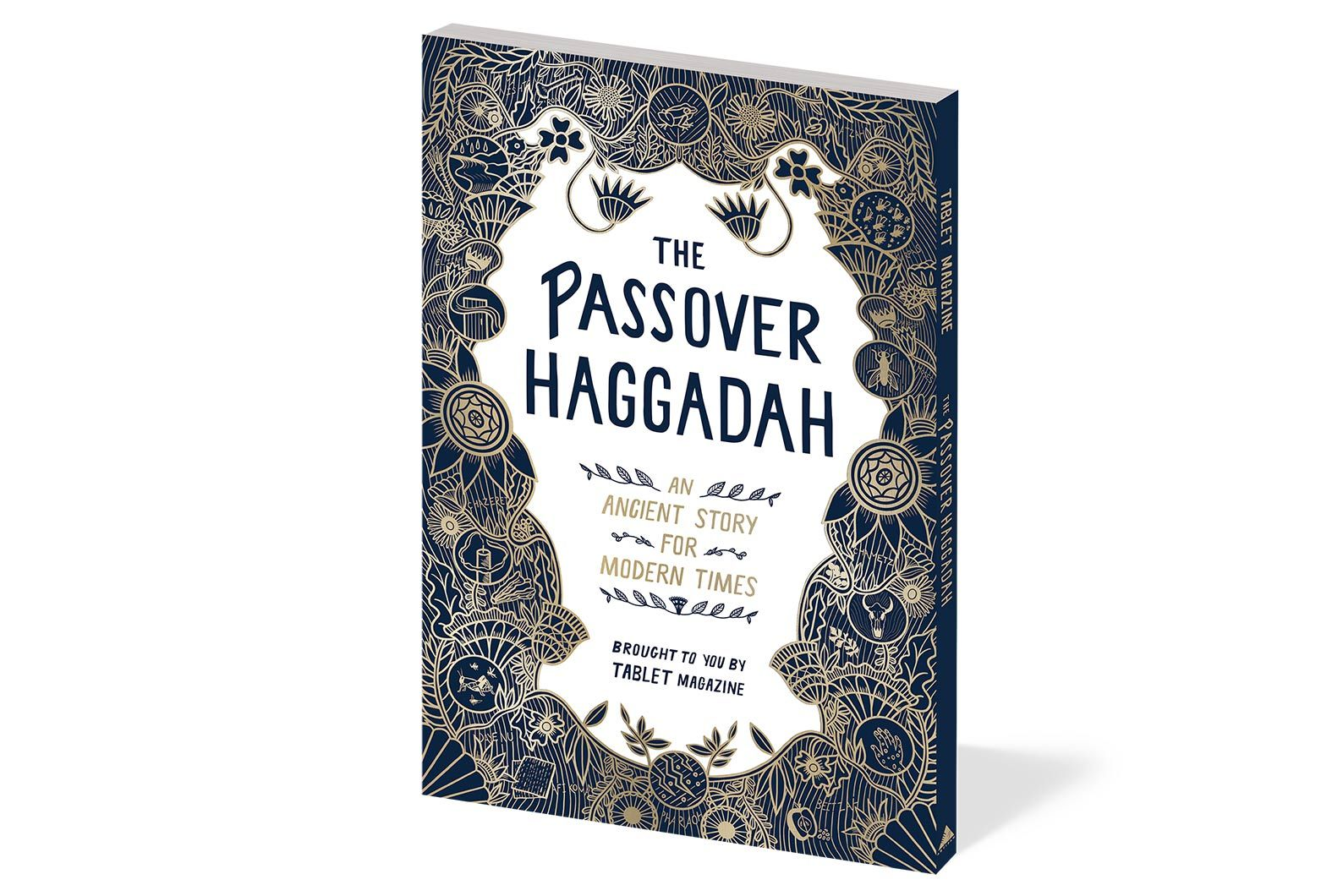 But, also a modern national movement
Born in the context of 19th century Central/Eastern Europe

Ethnic Nationalism vs. Civic nationalism
What were the main debates ?
Political Zionism Vs. Cultural Zionism
a Jewish state and not merely a state of 
the Jews
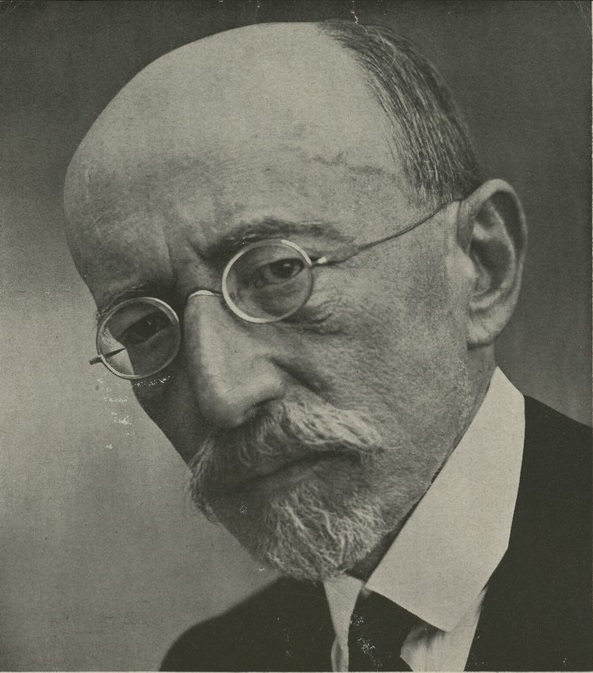 Political Zionism vs. Practical Zionism
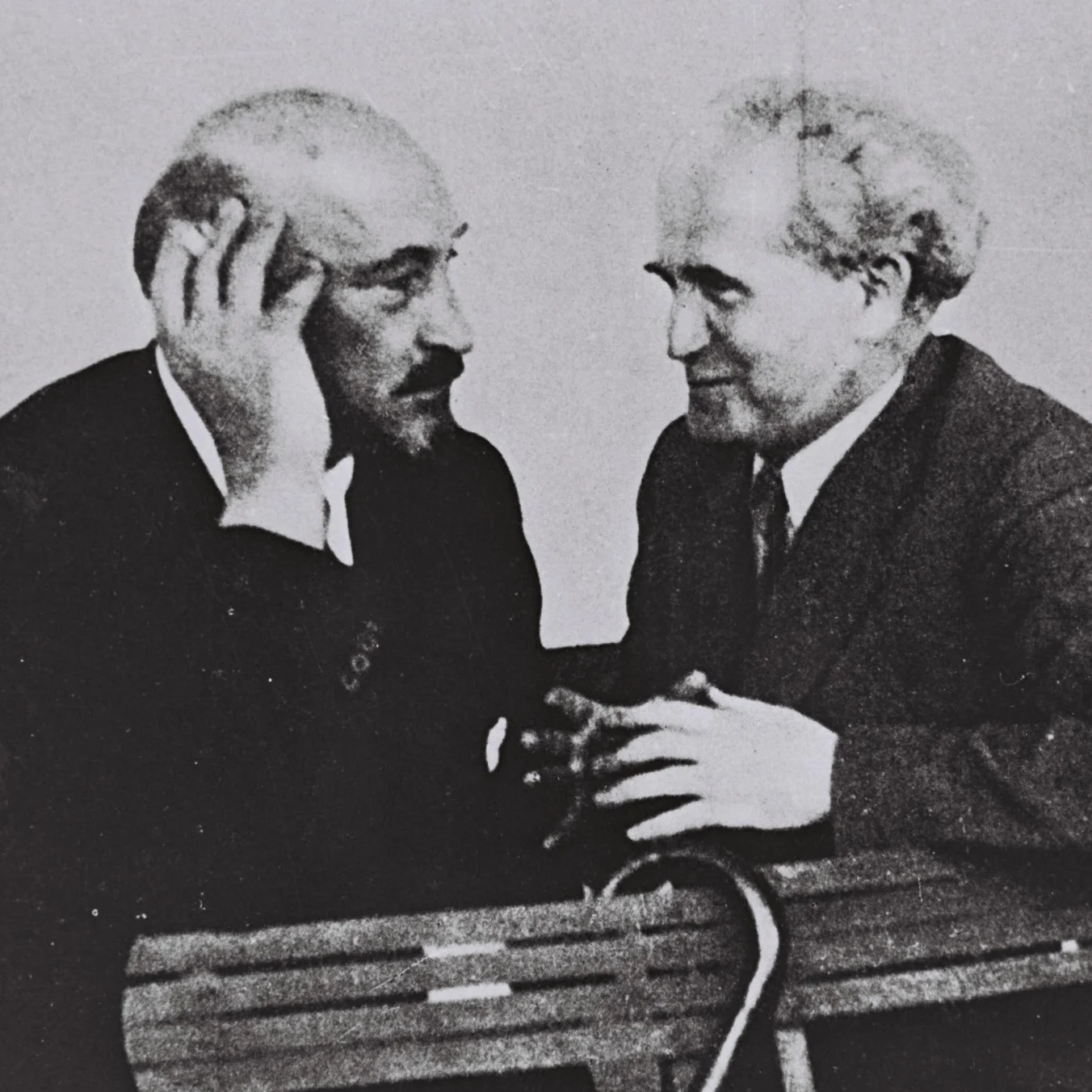 What is the purpose of the state?
A solution for an immediate security challenge or an entity with a religious/long term mission? 

How would that inform current debates, about territory etc.
Revolution vs. tradition
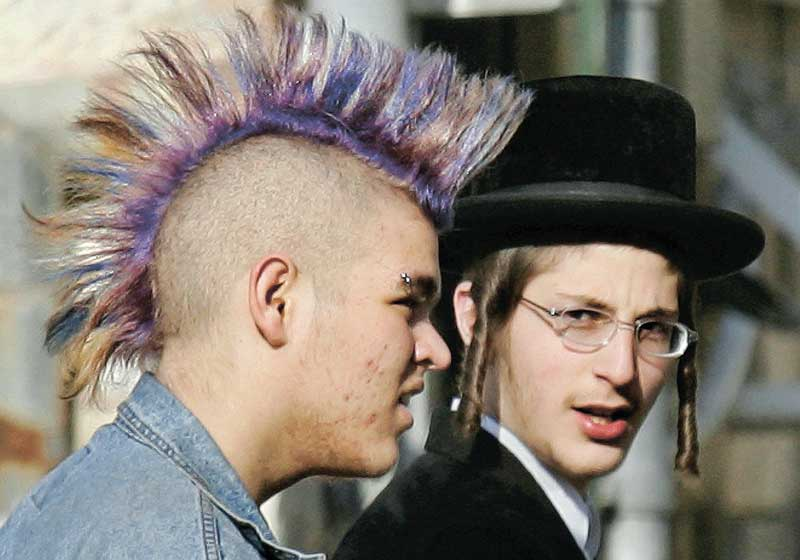 Who is a member of the community ?
Civic notion: all citizens

Ethnic notion: only member of the ethnic group (Jews)
The triangle of Jewish values
People of Israel 







Land of Israel								Torah (religion)
Holocaust: recap ?
Holocaust: main issues ?
The shadow of the Holocaust 1
Significant event, but not the main reason for Zionism, or its evolution

By 1939 = 600K Jews in the land
The shadow of the Holocaust 2
Personal trauma for many, including second generation
 
Very much present in the public sphere

A central part of the way this country views itself 

Both proves Zionism’s 19th century claims, but also its failure to evolve early enough
President Biden, July 13, 2022
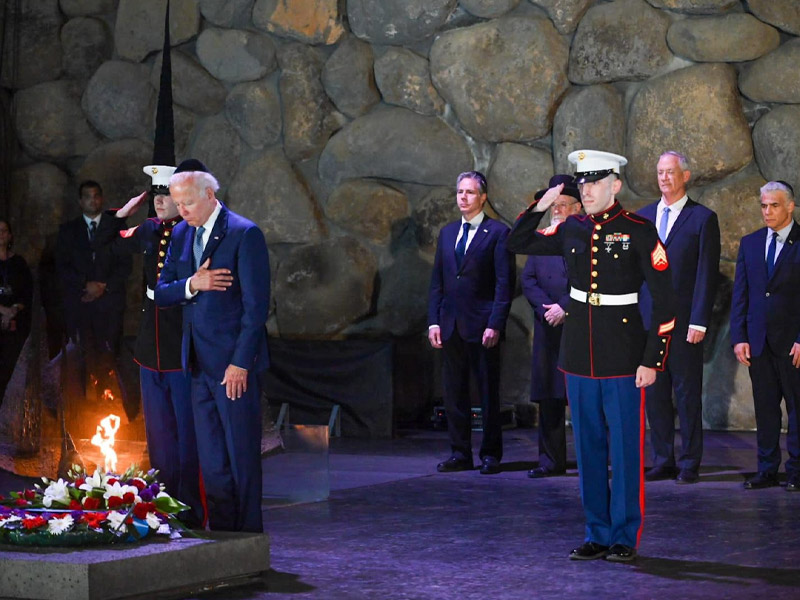 The shadow of the Holocaust 3
Justifies the centrality of power/security/military: Never again
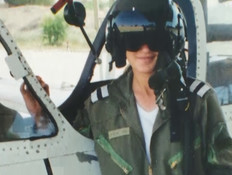 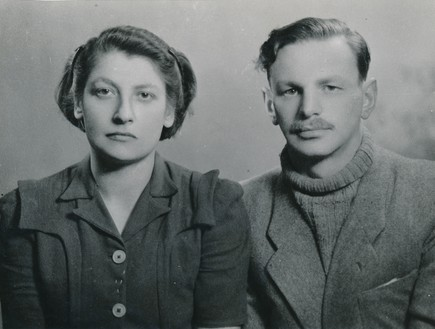 IAF above Auschwitz
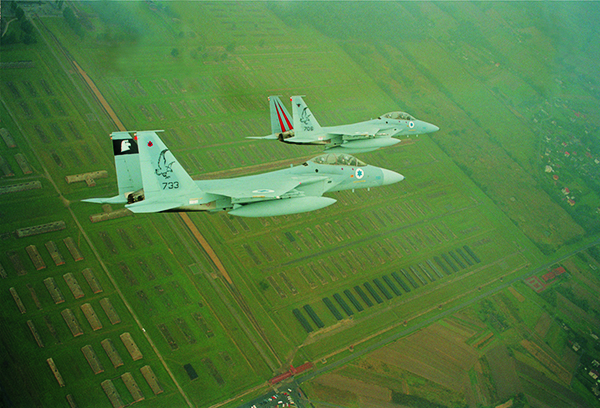 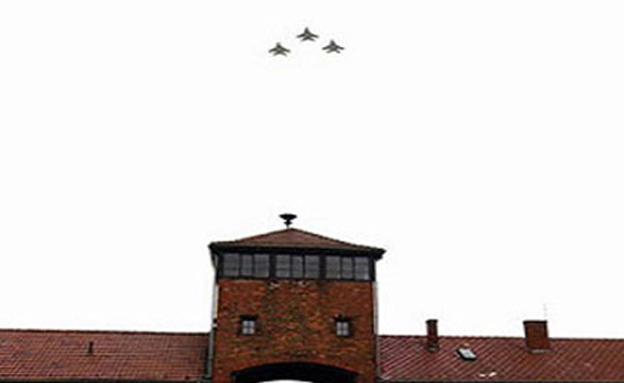 The shadow of the Holocaust 4
Forces a moral debate: possible clash with other lesson of human rights

The black flag of illegality

A way to understand current realities: Begin in Lebanon, Erez Eshel’s ideas
The shadow of the Holocaust 5
Informs some aspects of Israeli security
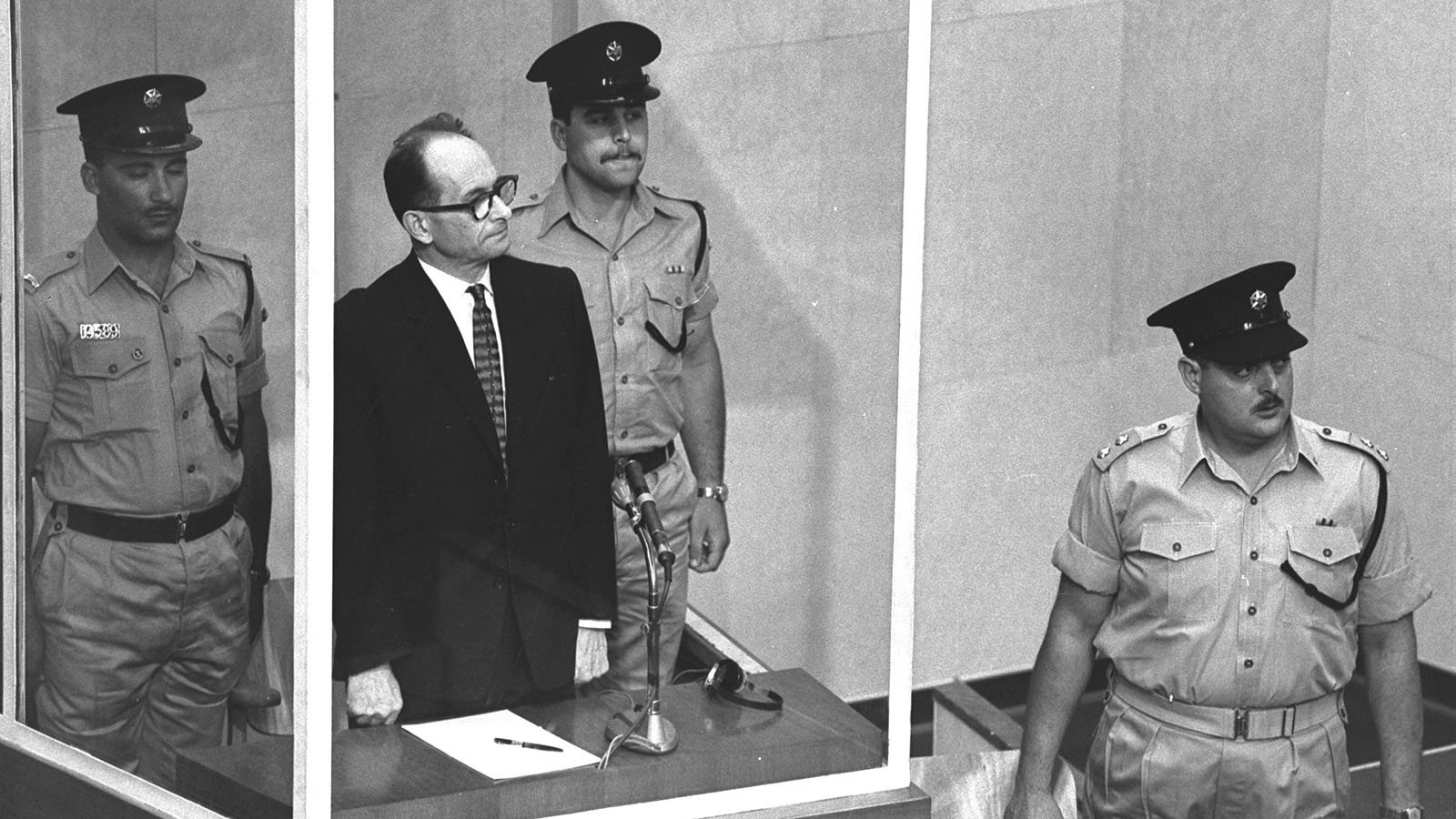 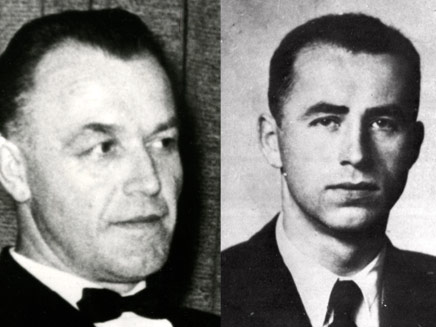 Operation Solomon (1991)
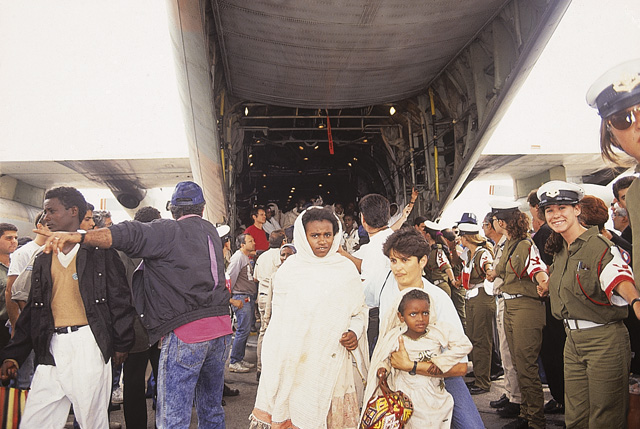